CS 441: Primes, GCDs, and LCMs
PhD. Nils Murrugarra-Llerena
nem177@pitt.edu
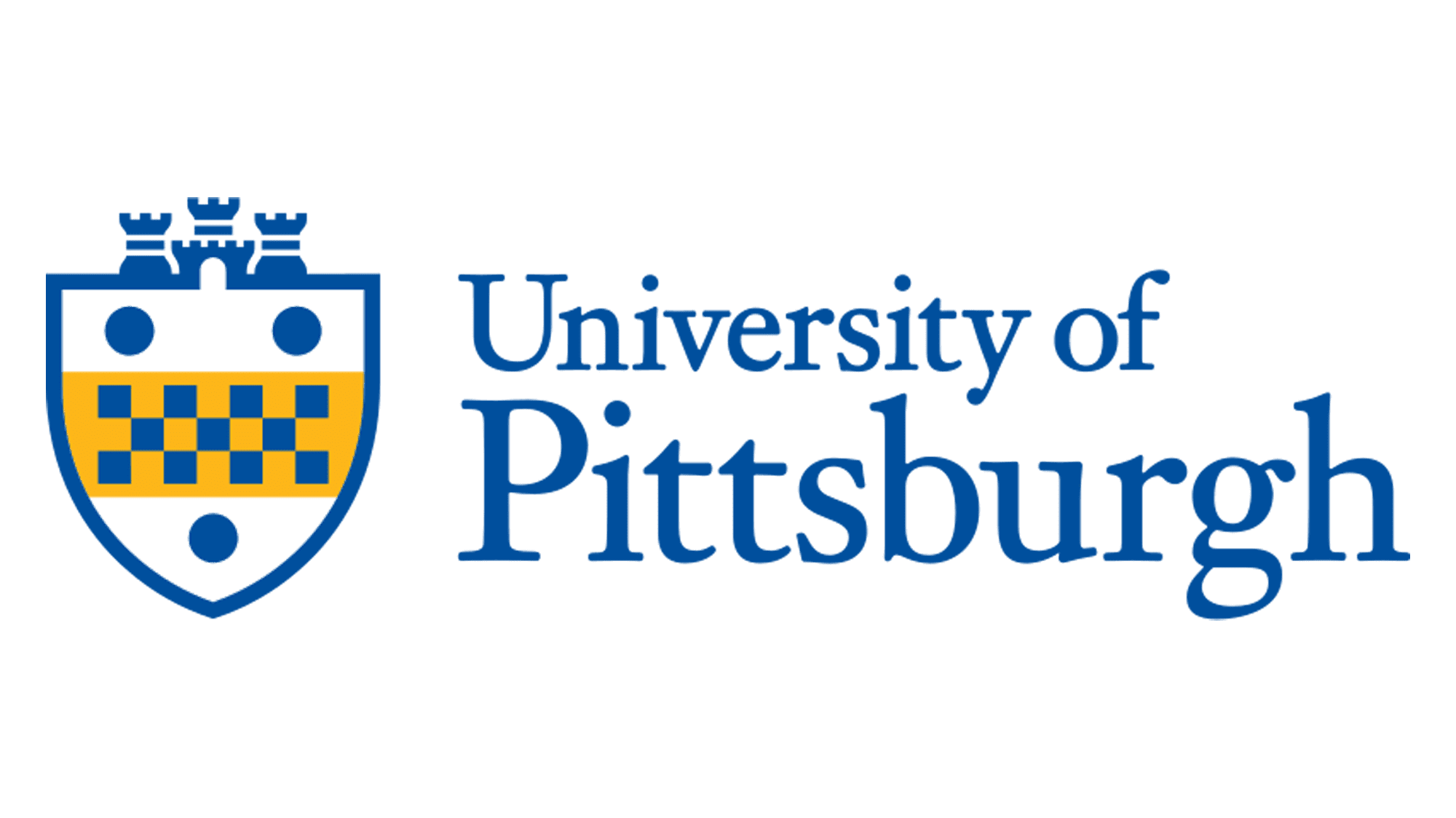 2
Today's topics
Primes & Greatest Common Divisors
Prime factorizations
Important theorems about primality
Greatest Common Divisors
Least Common Multiples
Euclid’s algorithm
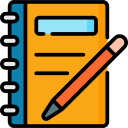 3
Let’s (finally) define the primes formally
Definition:  A prime number is a positive integer p greater than 1 that is divisible by only 1 and itself. If a number is not prime, it is called a composite number.

Mathematically:  p is prime ⇔ p>1 ∧ ∀ x∈Z+ [(x≠1 ∧ x≠p) → x | p]

Examples:  Are the following numbers prime or composite?
23		Prime
42		Composite, 42 = 2 × 3 × 7
17		Prime
3		Prime
9		Composite, 9 = 32
/
4
Any positive integer can be represented as a unique product of prime numbers!
Theorem (The Fundamental Theorem of Arithmetic):  Every positive integer greater than 1 can be written uniquely as a prime or the product of two or more primes where the prime factors are written in order of non-decreasing size.

Examples:
100 = 2 × 2 × 5 × 5 = 22 × 52
641 = 641
999 = 3 × 3 × 3 × 37 = 33 × 37
1024 = 2 × 2 × 2 × 2 × 2 × 2 × 2 × 2 × 2 × 2 = 210

Note:  Proving the fundamental theorem of arithmetic requires some mathematical tools that we have not yet learned.
5
This leads to a related theorem…
Theorem:  If n is a composite integer, then n has a prime divisor less than or equal to √n.

Proof:
If n is composite, then it has a positive integer factor a with 1 < a < n by definition. This means that n = ab, where b is an integer greater than 1.
Assume a > √n and b > √n. Then ab > √n√n = n, which is a contradiction. So either a ≤ √n or b ≤ √n.
Thus, n has a divisor less than or equal to √n.
By the fundamental theorem of arithmetic, this divisor is either prime, or is a product of primes. In either case, n has a prime divisor less than or equal to √n.    ❏
6
Applying contraposition leads to a naive primality test
Corollary: If n is a positive integer that does not have a prime divisor less than or equal to √n, then n is prime.

Example: Is 101 prime?
The primes less than or equal to √101 are 2, 3, 5, and 7
Since 101 is not divisible by 2, 3, 5, or 7, it must be prime

Example:  Is 1147 prime?
The primes less than or equal to √1147 are 2, 3, 5, 7, 11, 13, 17, 23, 29, and 31
1147 = 31 × 37, so 1147 must be composite
[Speaker Notes: ~34]
7
This approach can be generalized
The Sieve of Eratosthenes is a brute-force algorithm for finding all prime numbers less than some value n

Step 1:  List the numbers less than n








Step 2:  If the next available prime number is less than √n, cross out all of its multiples
Step 3:  Repeat until the next available number is > √n
Step 4:  All remaining numbers are prime
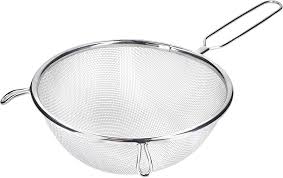 [Speaker Notes: Sieve: a utensil consisting of a wire or plastic mesh held in a frame, used for straining solids from liquids, for separating coarser from finer particles, or for reducing soft solids to a pulp.]
8
How many primes are there?
Theorem:  There are infinitely many prime numbers.

Proof:  By contradiction
Assume that there are only a finite number of primes p1, …, pn
Let Q = p1 × p2 × … × pn + 1
By the fundamental theorem of arithmetic, Q can be written as the product of two or more primes.
Q is not divisible by any of the primes p1, p2, p3, …, pn because dividing Q by any of these primes would leave a remainder of 1.
Since Q is not divisible by any of the previous prime number, there must be some prime number not in our list. This prime number is either Q (if Q is prime) or a prime factor of Q (if Q is composite).
This is a contradiction since we assumed that all primes were listed. Therefore, there are infinitely many primes.   ❏
This is a non-constructive existence proof!
9
In-class exercises
Problem 1:  What is the prime factorization of 984?

Problem 2:  Is 157 prime? Is 97 prime?

Problem 3:  Is the set of all prime numbers countable or uncountable? If it is countable, show a 1-to-1 correspondence between the prime numbers and the natural numbers.
[Speaker Notes: 984 = 2^3 * 3 * 41
sqrt(157) < 13

1  2
2  3
3  5
4  7
5  11
6  13
…]
10
Greatest common divisors
Definition:  Let a and b be integers, not both zero. The largest integer d such that d | a and d | b is called the greatest common divisor of a and b, denoted by gcd(a, b).

Note:  We can (naively) find GCDs by comparing the common divisors of two numbers.

Example:  What is the GCD of 24 and 36?
Factors of 24:  1, 2, 3, 4, 6, 8, 12, 24
Factors of 36:  1, 2, 3, 4, 6, 9, 12, 18, 36
∴ gcd(24, 36) = 12
[Speaker Notes: Switching gears to look at the properties of composite numbers]
11
Sometimes, the GCD of two numbers is 1
Example:  What is gcd(17, 22)?
Factors of 17:  1, 17
Factors of 22:  1, 2, 11, 22
∴ gcd(17, 22) = 1

Definition:  If gcd(a, b) = 1, we say that a and b are relatively prime, or coprime. We say that a1, a2, …, an are pairwise relatively prime if gcd(ai, aj) = 1 ∀i, j.

Example:  Are 10, 17, and 21 pairwise coprime?
Factors of 10:  1, 2, 5, 10
Factors of 17:  1, 17
Factors of 21:  1, 3, 7, 21
Yes!
[Speaker Notes: Coprimes useful throughout number theory.   My experience: crypto.]
12
We can leverage the fundamental theorem of arithmetic to develop a better algorithm
Let:                                      and
Then:






Example:  Compute gcd(120, 500)
120 = 23 × 3 × 5
500 = 22 × 53
So gcd(120, 500) = 22 × 30 × 5 = 20
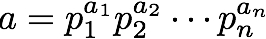 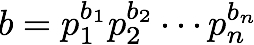 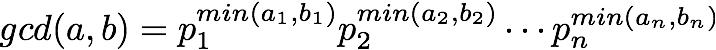 Greatest multiple of p2 in both a and b
Greatest multiple of p1 in both a and b
13
Better still is Euclid’s algorithm
Observation:  If a = bq + r, then gcd(a, b) = gcd(b, r)



So, let r0 = a and r1 = b. Then:
r0 = r1q1 + r2		0 ≤ r2 < r1
r1 = r2q2 + r3		0 ≤ r3 < r2
…
rn-2 = rn-1qn-1 + rn		0 ≤ rn < rn-1
rn-1 = rnqn
Proved in section 4.3 of the book
gcd(a, b) = rn
14
Examples of Euclid’s algorithm
Example:  Compute gcd(414, 662)
662 = 414 × 1 + 248
414 = 248 × 1 + 166
248 = 166 × 1 + 82
166 = 82 × 2 + 2
82 = 2 × 41

Example:  Compute gcd(9888, 6060)
9888 = 6060 × 1 + 3828
6060 = 3828 × 1 + 2232
3828 = 2232 × 1 + 1596
2232 = 1596 × 1 + 636
1596 = 636 × 2 + 324
636 = 324 × 1 + 312
324 = 312 × 1 + 12
312 = 12 × 26
gcd(9888, 6060) = 12
gcd(414, 662) = 2
[Speaker Notes: Stop: when remainder is 0]
15
Least common multiples
Definition:  The least common multiple of the integers a and b, where neither is 0, is the smallest positive integer that is divisible by both a and b. The least common multiple of a and b is denoted lcm(a, b).

Example:  What is lcm(3,12)?
Multiples of 3:  3, 6, 9, 12, 15, …
Multiples of 12:  12, 24, 36, …
So lcm(3,12) = 12

Note:  lcm(a, b) is guaranteed to exist, since a common multiple exists (i.e., ab).
16
We can leverage the fundamental theorem of arithmetic to develop a better algorithm
Let:                                     and
Then:






Example:  Compute lcm(120, 500)
120 = 23 × 3 × 5
500 = 22 × 53
So lcm(120, 500) = 23 × 3 × 53 = 3000 << 120 × 500 = 60,000
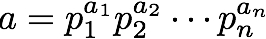 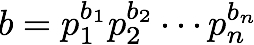 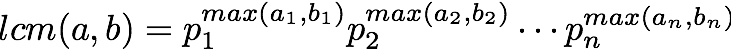 Greatest multiple of p2 in either a or b
Greatest multiple of p1 in either a or b
17
LCMs are closely tied to GCDs
Note:  ab = lcm(a, b) × gcd(a, b)

Example:  a = 120 = 23 × 3 × 5, b = 500 = 22 × 53
120 = 23 × 3 × 5
500 = 22 × 53
lcm(120, 500) = 23 × 3 × 53 = 3000
gcd(120, 500) = 22 × 30 × 5 = 20
lcm(120, 500) × gcd(120, 500)        = 23 × 3 × 53 × 22 × 30 × 5        = 25 × 3 × 54        = 60,000 = 120 × 500
✔
18
In-class exercises
Problem 4:	Use Euclid’s algorithm to computegcd(92928, 123552).

Problem 5:	Compute gcd(24, 36) and lcm(24, 36). Verify that gcd(24, 36) × lcm(24, 36) = 24 × 36.

(Submit both on Top Hat)
[Speaker Notes: https://extendedeuclideanalgorithm.com/calculator.php?mode=1&a=123552&b=92928#num]
19
Final Thoughts
Prime numbers play an important role in number theory

There are an infinite number of prime numbers

Any number can be represented as a product of prime numbers; this has implications when computing GCDs and LCMs

Next time:  Solving congruences, modular inverses